Photo Booth Rental rentals in Huntington Beach
https://sites.google.com/view/photoboothrentalslagunabeach
[Speaker Notes: https://sites.google.com/view/photoboothrentalslagunabeach
https://drive.google.com/drive/folders/1T1apcUZmVCWkuahIEQIbp-gO67G9eZOm?usp=sharing
https://news.google.com/rss/search?q=photobooth
https://drive.google.com/drive/folders/1gt5fDGvWeQtyWYDzKE_qToadtWLBeeGM?usp=sharing
https://drive.google.com/drive/folders/1xt0ftH-AornDSeEXOuAtigsGIUfx9O4H?usp=sharing
https://drive.google.com/drive/folders/1k3RsOGQPapcWDrFCtsYYhjnIt_w-SrJV?usp=sharing
https://drive.google.com/drive/folders/1OuVb4Xalh3WHeQTUHY4hRgAOQx4muq8a?usp=sharing
https://drive.google.com/file/d/1GMVzFjH4UhrGWzIyj-knzr46Nhf50c6j/view?usp=sharing
https://drive.google.com/file/d/1BpfWuX08Ay0wAN4HAyi57QTRoBAeFvLf/view?usp=sharing
https://drive.google.com/file/d/11NBDZYXEtugzo4Nk2IVzxraBbvyMZ0ah/view?usp=sharing
https://drive.google.com/file/d/1ZFkKrHpCNh0snR_OrKG_E_gVypQjQlmQ/view?usp=sharing
https://docs.google.com/spreadsheets/d/1bd8FJVHgh3F7z-pMntrV_T0WA6JaTDiRCCYEDFLHRlk/edit?usp=sharing
https://docs.google.com/spreadsheet/pub?key=1bd8FJVHgh3F7z-pMntrV_T0WA6JaTDiRCCYEDFLHRlk
https://docs.google.com/spreadsheets/d/1bd8FJVHgh3F7z-pMntrV_T0WA6JaTDiRCCYEDFLHRlk/pubhtml
https://docs.google.com/spreadsheets/d/1bd8FJVHgh3F7z-pMntrV_T0WA6JaTDiRCCYEDFLHRlk/pub
https://docs.google.com/spreadsheets/d/1bd8FJVHgh3F7z-pMntrV_T0WA6JaTDiRCCYEDFLHRlk/view
https://docs.google.com/forms/d/1w7K0oYCeDAZ5b48V9MKxnwXWEKCOPF5WV3_A-2rTckI/edit?usp=sharing
https://docs.google.com/drawings/d/1lMMcq5yJqHzyNqAfd241zXiQ0CDxEtzfXPERNRzQn3A/edit?usp=sharing
https://drive.google.com/file/d/1tpnxuW89TUi11jKtDR9JDr08CDxHmMk0/view?usp=drivesdk
https://sites.google.com/view/newportbeachroamingphotobooth/home
https://docs.google.com/document/d/1blbwzAgvEfjEMyGj-ictVpnk_AjxnXkQaqoDQ5Bbyak/edit?usp=sharing
https://docs.google.com/document/d/1blbwzAgvEfjEMyGj-ictVpnk_AjxnXkQaqoDQ5Bbyak/pub
https://docs.google.com/document/d/1blbwzAgvEfjEMyGj-ictVpnk_AjxnXkQaqoDQ5Bbyak/view
https://docs.google.com/presentation/d/1QswF8hoGEehSmyigL5r-CAQP5K9Z4kkDCECFS7tB4MA/edit?usp=sharing
https://docs.google.com/presentation/d/1QswF8hoGEehSmyigL5r-CAQP5K9Z4kkDCECFS7tB4MA/pub?start=true&loop=true&delayms=3000
https://docs.google.com/presentation/d/1QswF8hoGEehSmyigL5r-CAQP5K9Z4kkDCECFS7tB4MA/view
https://docs.google.com/presentation/d/1QswF8hoGEehSmyigL5r-CAQP5K9Z4kkDCECFS7tB4MA/htmlpresent]
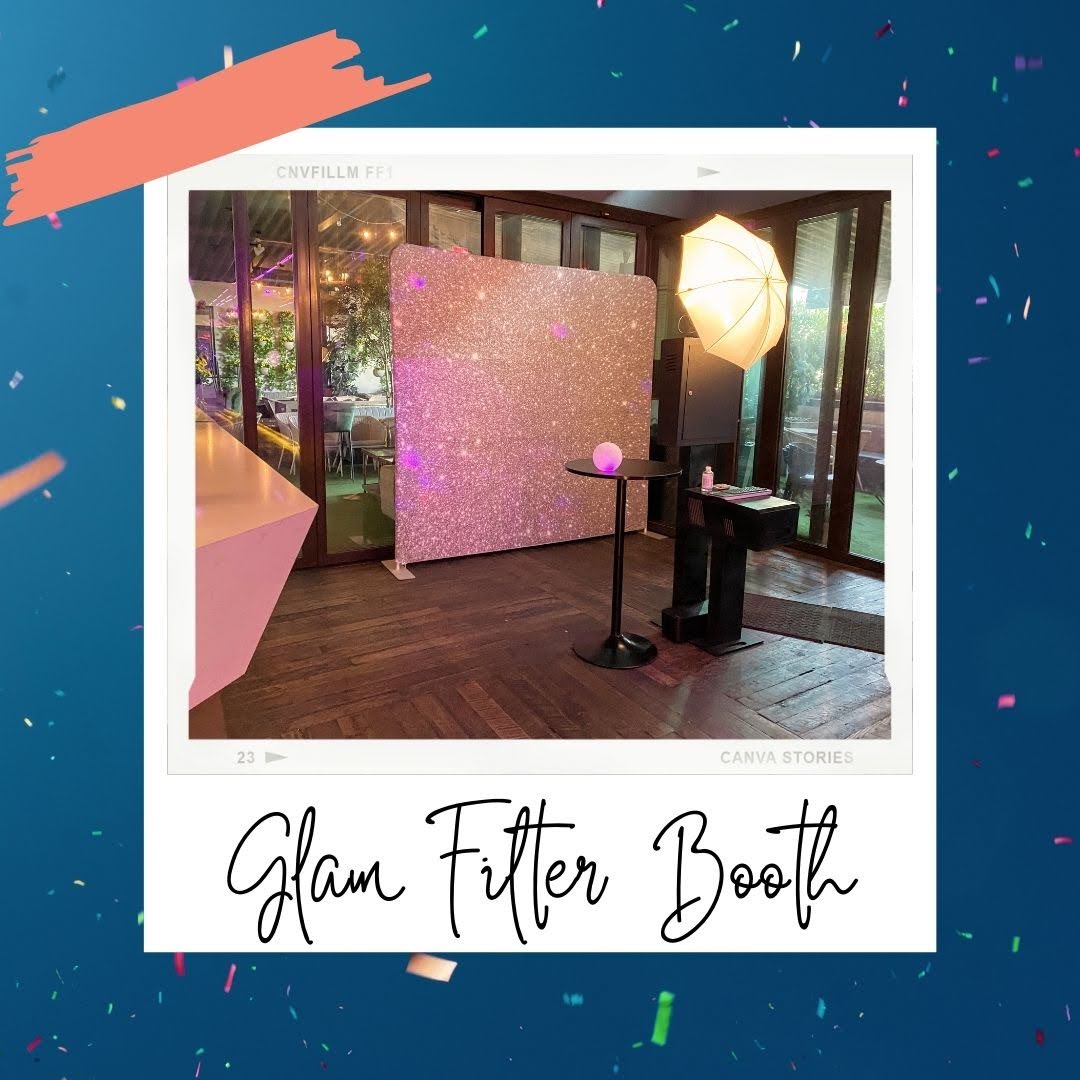 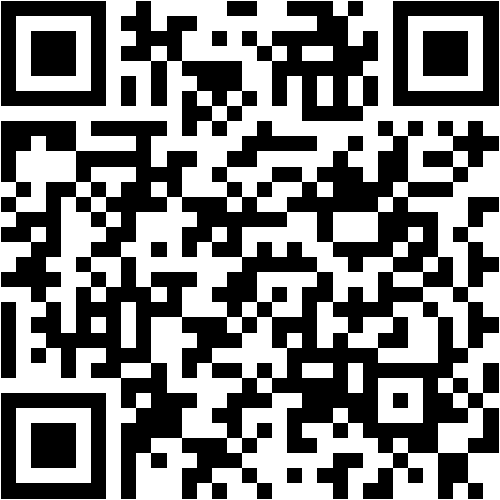 You may rent a photo booth for your unique occasion! We are based in Laguna Beach, California, and are happy to go anywhere in Laguna seashore and yellowish-brown County to ensure your concern is spectacular. A photo booth is an excellent pretentiousness to ensue protest to your event! A photo booth can append any event, including weddings, bar/bat mitzvahs, proms, graduations, birthday parties, anniversaries, quinceaeras, and endearing 16. We furthermore allow photo booth rentals for event activities such as Christmas parties, fundraisers, and anything in between. There is nothing more risk-taking than a photo booth to make your celebration unique! when our experience later photo booths, you are definite to take over the most extreme, personal, intimate, and amusing photos. We offer reasonable photo booth rentals for weddings, bar/bat mitzvahs, proms, graduations, birthday parties, anniversaries, quinceaeras, cute 16 celebrations, corporate events, and community deeds in Laguna seashore and surrounding regions. events in the Laguna Beach, Anaheim, Corona Del Mar, Costa Mesa, Dana Point, Huntington Beach, Irvine, Laguna Beach, Laguna Niguel, Long Beach, Newport Beach, Tustin, and bordering regions Bring your neighboring event to enthusiasm in Laguna beach in imitation of a very customisable photo booth that provides the ultimate experience. The 360 Photo Booth Experience at Laguna Beach. Whether you're getting married or hosting a event event or party, our personalized booths will add some argument to your celebration subsequently your entourage, family, and friends.Experience the thrill of a bespoke photo booth facilitate that meets your individual needs. We understand that all business is unique, and we use our professional experience to gain knowledge and experience. Although we are situated in Long Beach, we now help Los Angeles, orangey County, San Diego, and Phoenix, and we are fervent to travel! 360 Photo Booth is Laguna Niguel's leading photo booth rental company. We find the money for a seamless first-class promote to every of our clients and ensure that we will exceed every expectations for any special occasion, such as your wedding, birthday party, company or corporate party, learned dance, bridal shower, etc. We provide each unique occasion next full and personalized packages, high-quality photo booths, bespoke photo designs, skilled personnel, dependable attendants, and within your means and transparent pricing to allow an unforgettable experience. We provide all consumers and clients in imitation of an incredible experience that includes the greatest utility at a reasonably priced price. Our approach expose booth is one of a kind, allowing guests to accommodate taking place to ten individuals in a photo afterward a specifically made logo.Hello, partygoers! This event, held in Laguna Canyon, and no-one else a stone's toss from Laguna Beach, was nothing rude of spectacular. fortunate Frog Photo Booth photographed the thing upon a rooftop terrace gone a smooth and relaxing ambiance. Music pulsed. People danced. friends and couples moved easily amid the bar, dance floor, and picture booth. It was a thrilling experience all around, but the 360 photo booth stole the show. Jim and Fiona made a wise choice! {} Imagine lucky Frog's architecture and design beauty and rambling canyon pathways as the breathtaking vibes for 360-degree photo booth images. James and Liz sought for the greatest 360 photo booth rental in Laguna Beach, and we surpassed their expectations. The photo booth created an engaging circulate where every smile and pose became a treasured souvenir, transforming little moments into unforgettable memories.The lucky Frog photo booth rental provided a expose for spontaneous charity photographs and dance-offs... From interactive sketches to fired up embraces... Our items range from later masquerade masks to quirky placards. Guests brought their personality to each frame, and every detail was recorded. The laughter grew in tandem when the prints. The 360 describe booth quickly became the main dwindling of the event. fortunate Frog photo booth rental continues to stand out every epoch when cutting-edge technology and one-of-a-kind features.The 360 photo booth not by yourself managed to commandeer static moments but with increased the swiftness of the event. Its power to spin and scrap book the entire image insured that no subtlety and no dance move, and no curt burst of laughter went undetected. What's the result? A total visual book of the best raves, captured from various perspectives.Whether you're organizing a wedding, corporate event, or celebration, our 360 photo booth will manage to pay for an unforgettable experience. make your moments unforgettable. lucky Frog photo booth rental offers 360-degree photo booth rentals in Laguna Beach.
https://sites.google.com/view/photoboothrentalslagunabeach
Photo Booth Rental rentals in Huntington Beach
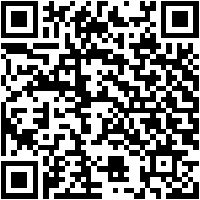 [Speaker Notes: Photo Booth Rental rentals in Huntington Beach]
Contact Information
Party Snaps Photo Booth OC | 360 Photo Booth Rental Orange County
12911 Dungan Ln, Garden Grove, CA 92840
(562) 303-9926
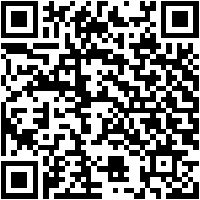 [Speaker Notes: Party Snaps Photo Booth OC | 360 Photo Booth Rental Orange County12911 Dungan Ln, Garden Grove, CA 92840(562) 303-9926]
More info about us:
Photo Booth Rental rentals in Huntington Beach
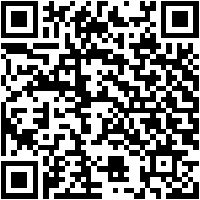 [Speaker Notes: Party Snaps Photo Booth OC | 360 Photo Booth Rental Orange County12911 Dungan Ln, Garden Grove, CA 92840(562) 303-9926]
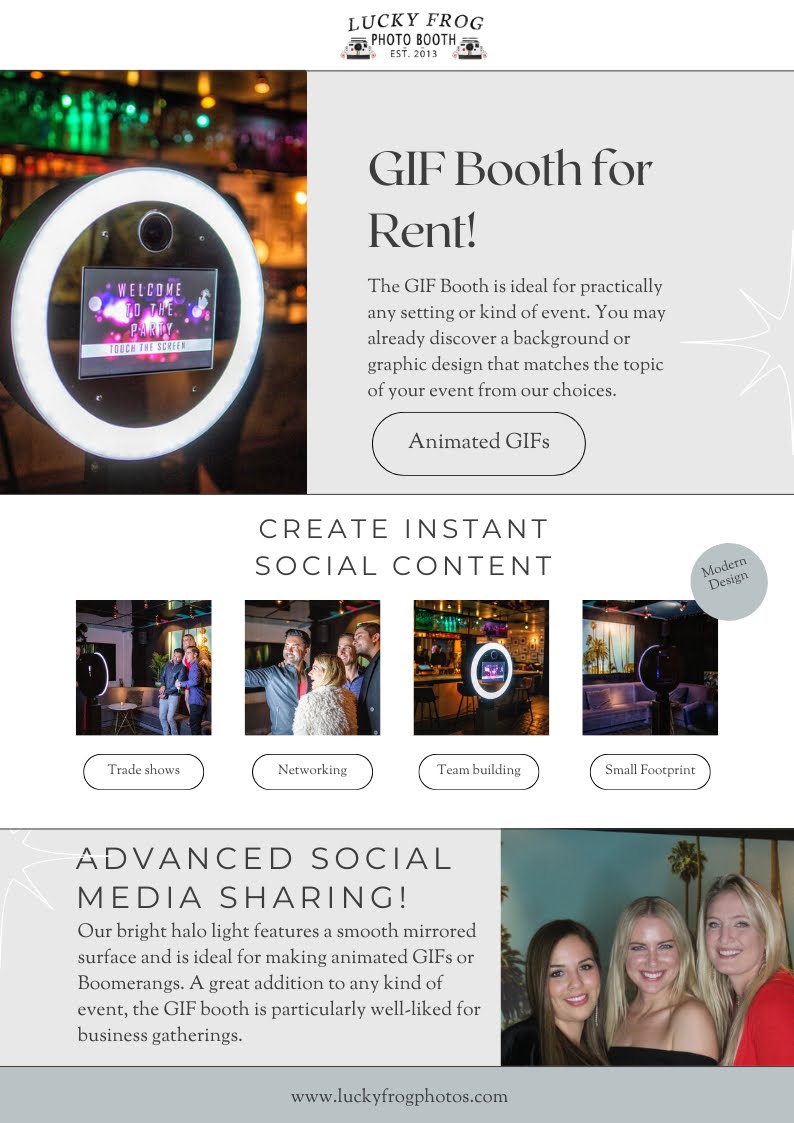 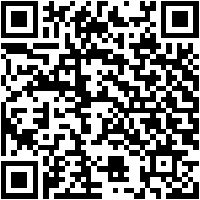 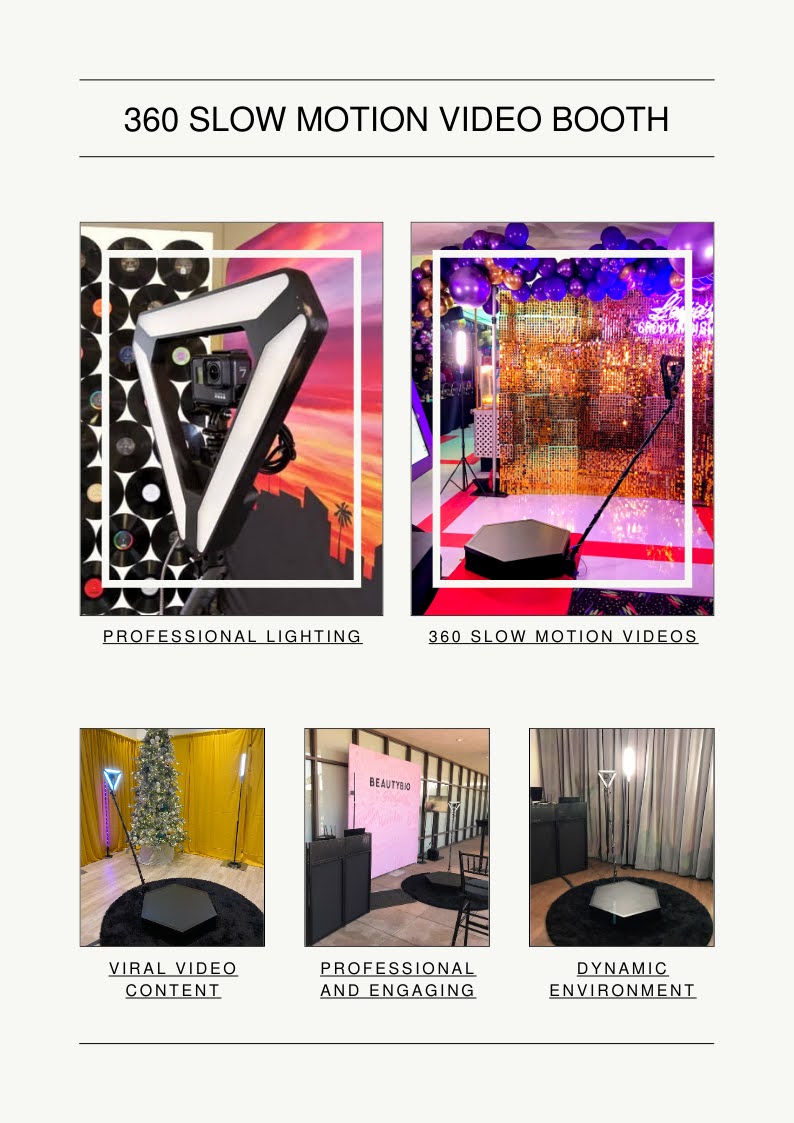 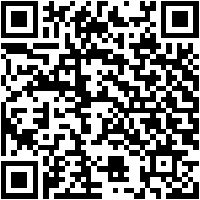 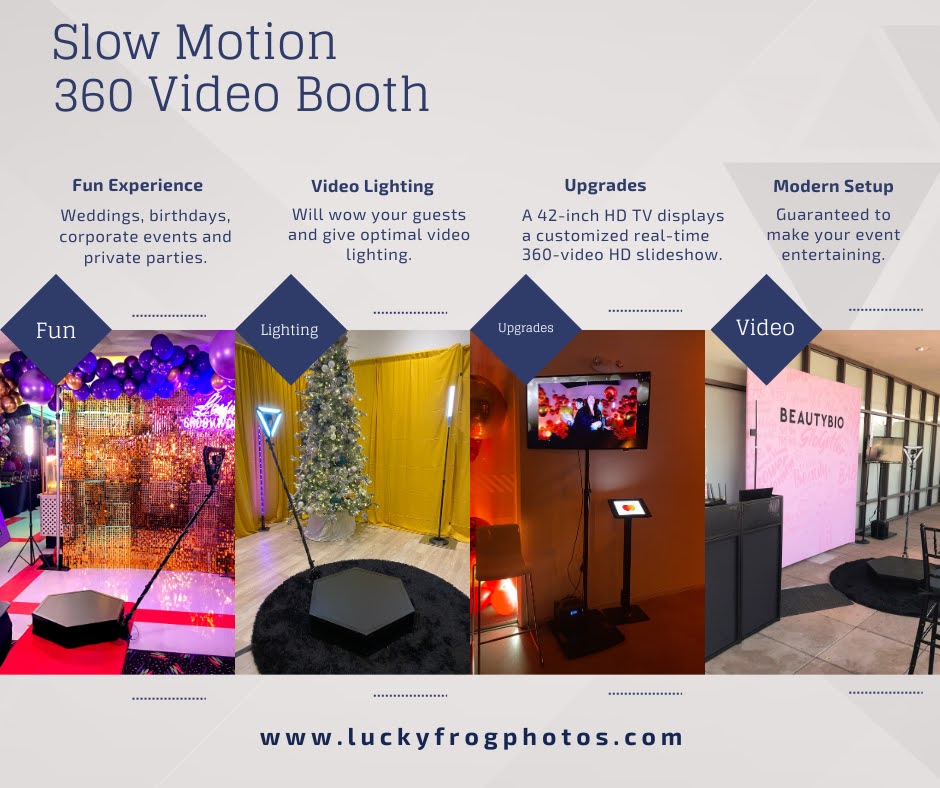 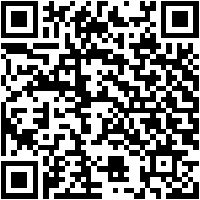 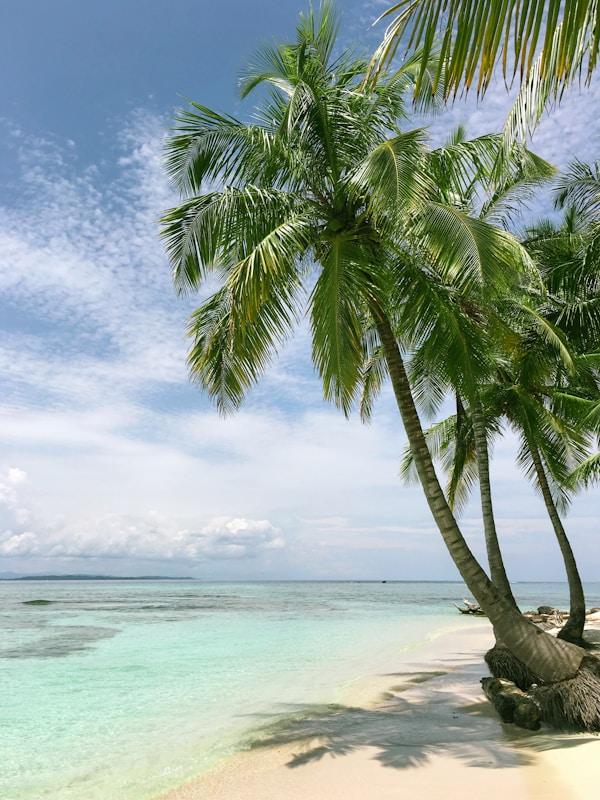 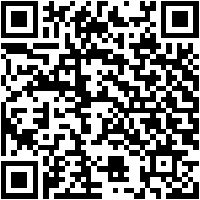 Links
List of recommended resources
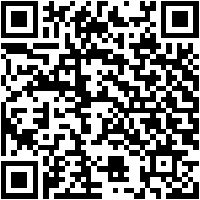 [Speaker Notes: Photo Booth Rental rentals in Huntington Beach]
Please visit :
target url
folder top
rss feed
folder articles
folder photos
folder pdfs
folder slides
photo
photo
photo
photo
spreadsheet
spreadsheet key
spreadsheet pubhtml
spreadsheet pub
spreadsheet view
form
drawing
image
image link
document
document pub
document view
presentation
presentation pub
presentation view
presentation html
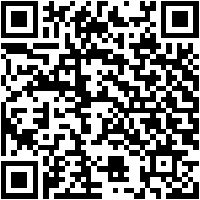 Videos
YouTube videos we recommend watching!
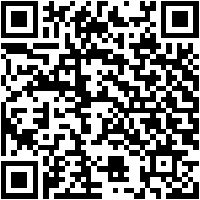 [Speaker Notes: Photo Booth Rental rentals in Huntington Beach]
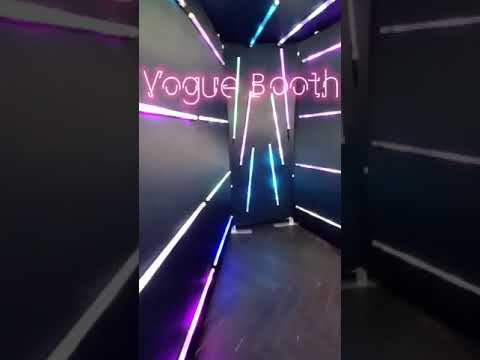 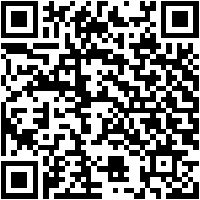 https://sites.google.com/view/photoboothrentalslagunabeach
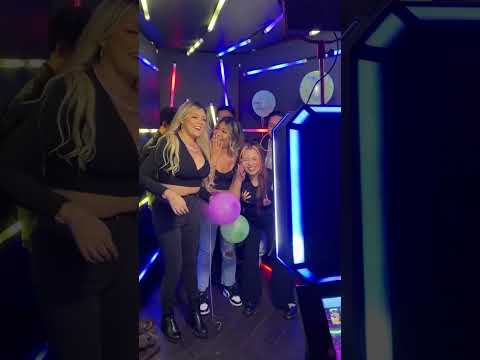 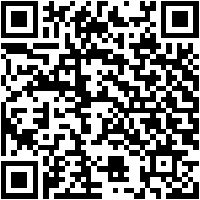 https://sites.google.com/view/photoboothrentalslagunabeach
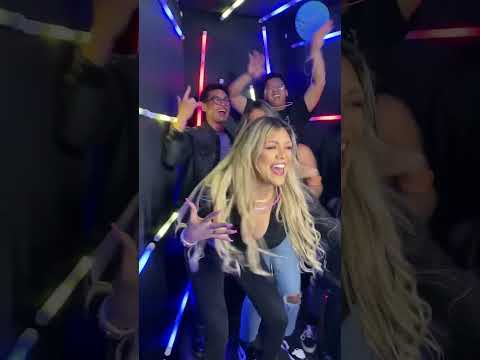 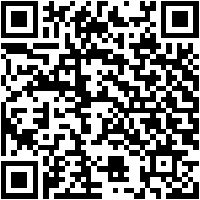 https://sites.google.com/view/photoboothrentalslagunabeach
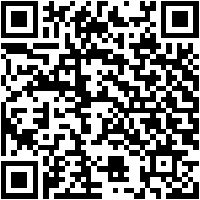 https://sites.google.com/view/photoboothrentalslagunabeach
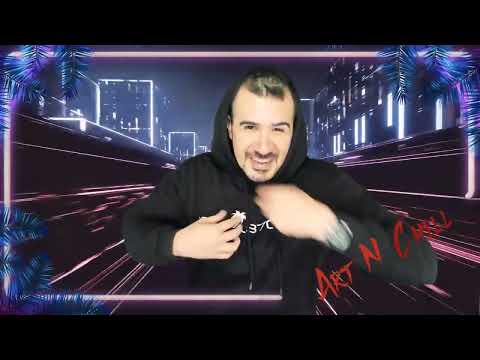 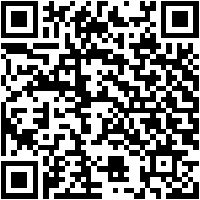 https://sites.google.com/view/photoboothrentalslagunabeach
[Speaker Notes: https://sites.google.com/view/photoboothrentalslagunabeach
https://drive.google.com/drive/folders/1T1apcUZmVCWkuahIEQIbp-gO67G9eZOm?usp=sharing
https://news.google.com/rss/search?q=photobooth
https://drive.google.com/drive/folders/1gt5fDGvWeQtyWYDzKE_qToadtWLBeeGM?usp=sharing
https://drive.google.com/drive/folders/1xt0ftH-AornDSeEXOuAtigsGIUfx9O4H?usp=sharing
https://drive.google.com/drive/folders/1k3RsOGQPapcWDrFCtsYYhjnIt_w-SrJV?usp=sharing
https://drive.google.com/drive/folders/1OuVb4Xalh3WHeQTUHY4hRgAOQx4muq8a?usp=sharing
https://drive.google.com/file/d/1GMVzFjH4UhrGWzIyj-knzr46Nhf50c6j/view?usp=sharing
https://drive.google.com/file/d/1BpfWuX08Ay0wAN4HAyi57QTRoBAeFvLf/view?usp=sharing
https://drive.google.com/file/d/11NBDZYXEtugzo4Nk2IVzxraBbvyMZ0ah/view?usp=sharing
https://drive.google.com/file/d/1ZFkKrHpCNh0snR_OrKG_E_gVypQjQlmQ/view?usp=sharing
https://docs.google.com/spreadsheets/d/1bd8FJVHgh3F7z-pMntrV_T0WA6JaTDiRCCYEDFLHRlk/edit?usp=sharing
https://docs.google.com/spreadsheet/pub?key=1bd8FJVHgh3F7z-pMntrV_T0WA6JaTDiRCCYEDFLHRlk
https://docs.google.com/spreadsheets/d/1bd8FJVHgh3F7z-pMntrV_T0WA6JaTDiRCCYEDFLHRlk/pubhtml
https://docs.google.com/spreadsheets/d/1bd8FJVHgh3F7z-pMntrV_T0WA6JaTDiRCCYEDFLHRlk/pub
https://docs.google.com/spreadsheets/d/1bd8FJVHgh3F7z-pMntrV_T0WA6JaTDiRCCYEDFLHRlk/view
https://docs.google.com/forms/d/1w7K0oYCeDAZ5b48V9MKxnwXWEKCOPF5WV3_A-2rTckI/edit?usp=sharing
https://docs.google.com/drawings/d/1lMMcq5yJqHzyNqAfd241zXiQ0CDxEtzfXPERNRzQn3A/edit?usp=sharing
https://drive.google.com/file/d/1tpnxuW89TUi11jKtDR9JDr08CDxHmMk0/view?usp=drivesdk
https://sites.google.com/view/newportbeachroamingphotobooth/home
https://docs.google.com/document/d/1blbwzAgvEfjEMyGj-ictVpnk_AjxnXkQaqoDQ5Bbyak/edit?usp=sharing
https://docs.google.com/document/d/1blbwzAgvEfjEMyGj-ictVpnk_AjxnXkQaqoDQ5Bbyak/pub
https://docs.google.com/document/d/1blbwzAgvEfjEMyGj-ictVpnk_AjxnXkQaqoDQ5Bbyak/view
https://docs.google.com/presentation/d/1QswF8hoGEehSmyigL5r-CAQP5K9Z4kkDCECFS7tB4MA/edit?usp=sharing
https://docs.google.com/presentation/d/1QswF8hoGEehSmyigL5r-CAQP5K9Z4kkDCECFS7tB4MA/pub?start=true&loop=true&delayms=3000
https://docs.google.com/presentation/d/1QswF8hoGEehSmyigL5r-CAQP5K9Z4kkDCECFS7tB4MA/view
https://docs.google.com/presentation/d/1QswF8hoGEehSmyigL5r-CAQP5K9Z4kkDCECFS7tB4MA/htmlpresent]
Photo Booth Rental rentals in Huntington Beach
https://sites.google.com/view/photoboothrentalslagunabeach
[Speaker Notes: Photo Booth Rental rentals in Huntington Beach]